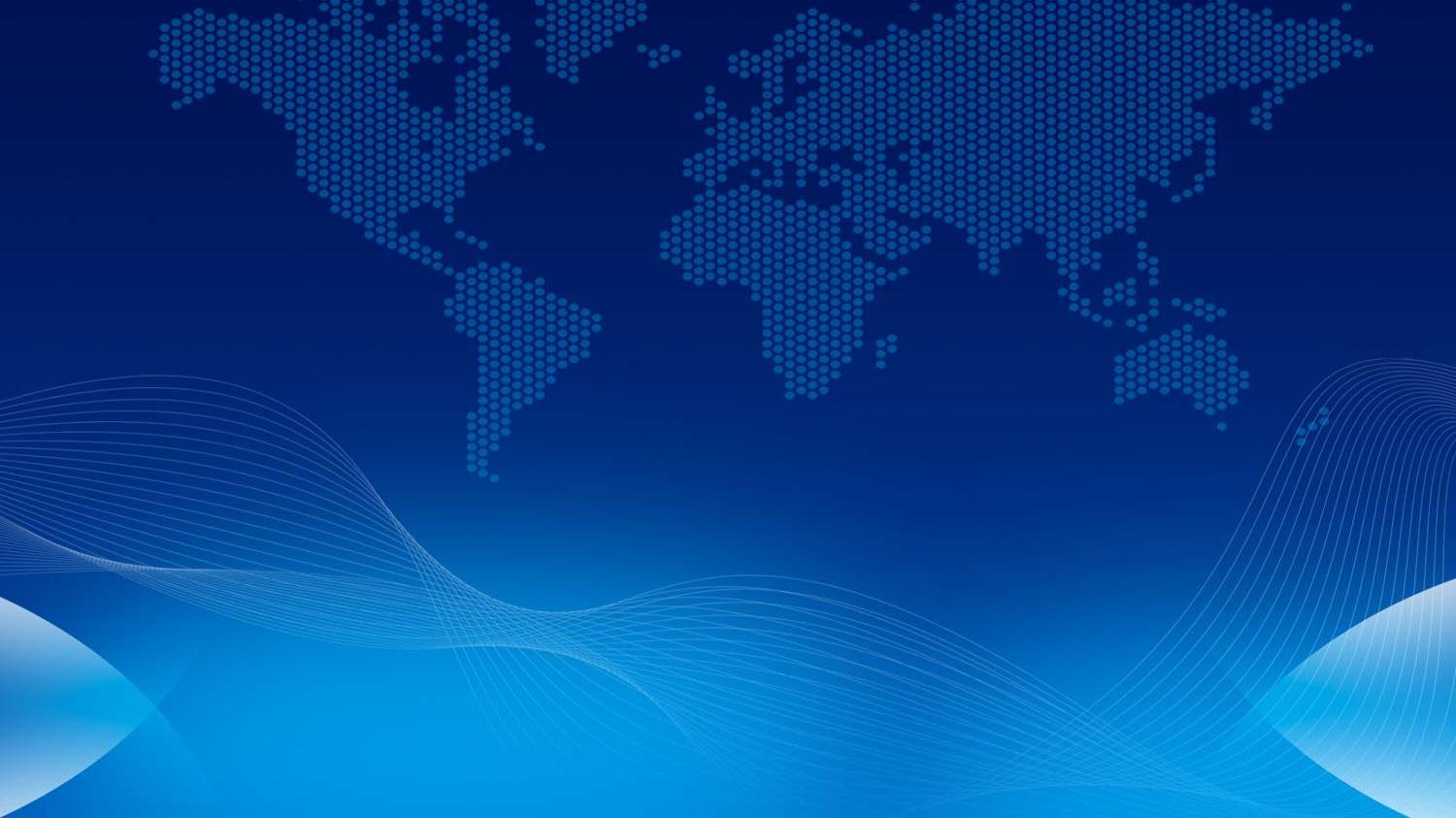 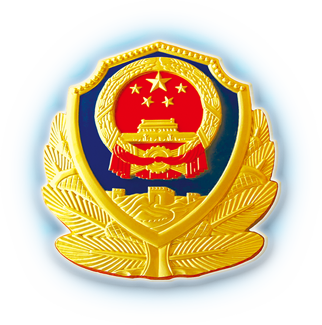 POLICE ACADEMY
PRESENTATION
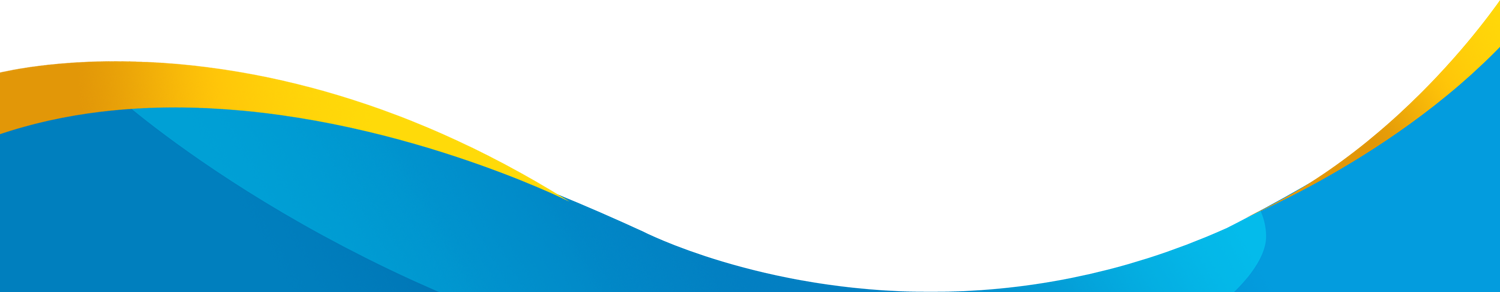 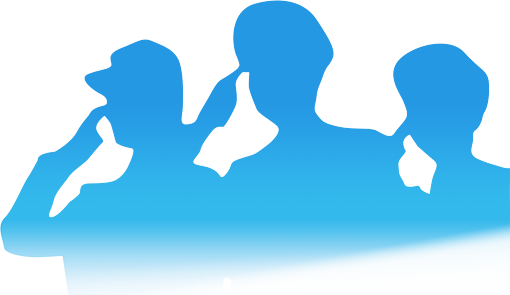 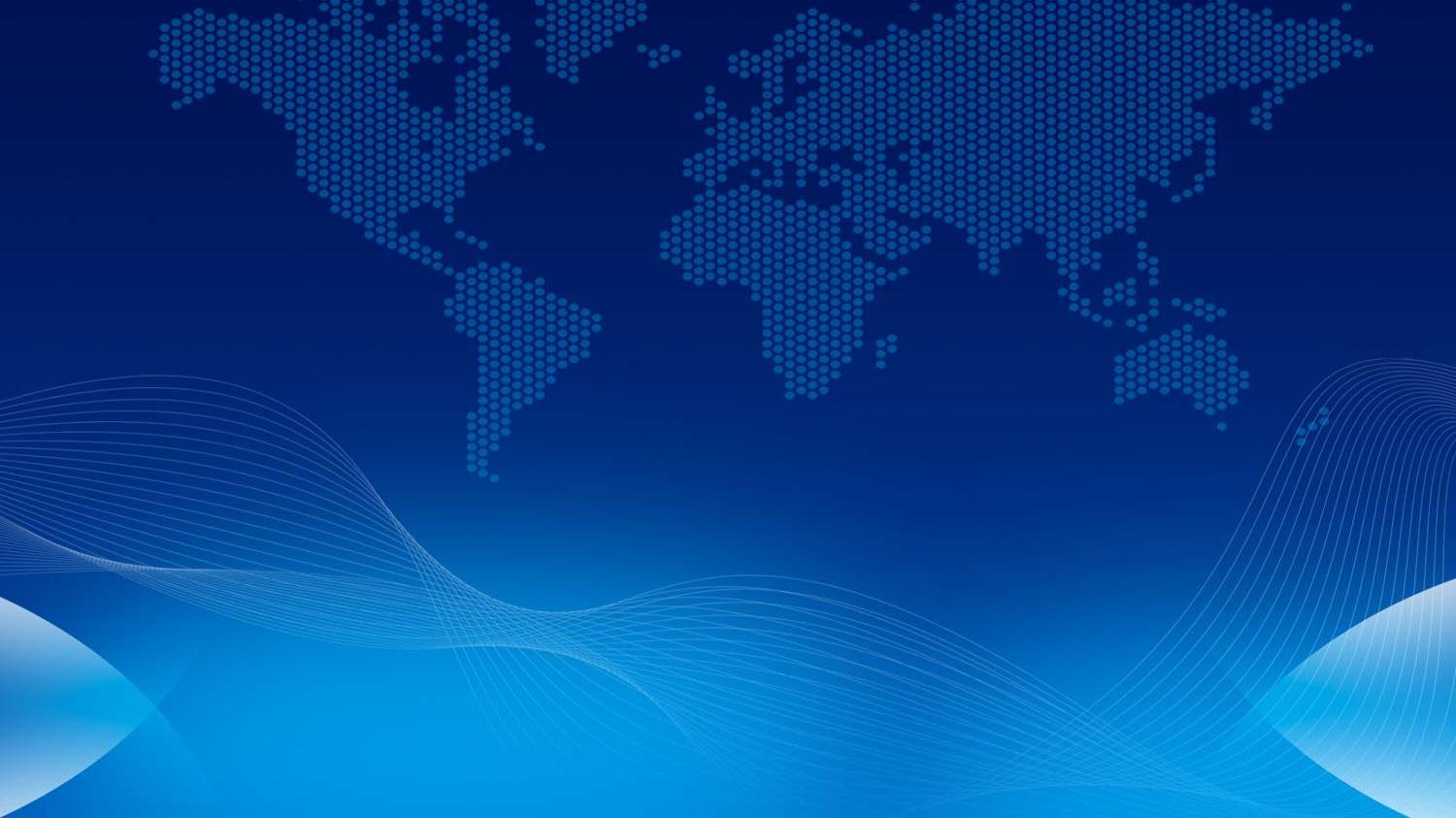 01
POLICE
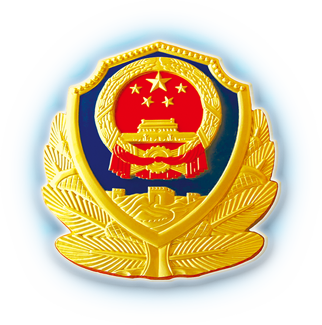 02
DOCTOR
03
TEACHER
04
PILOT
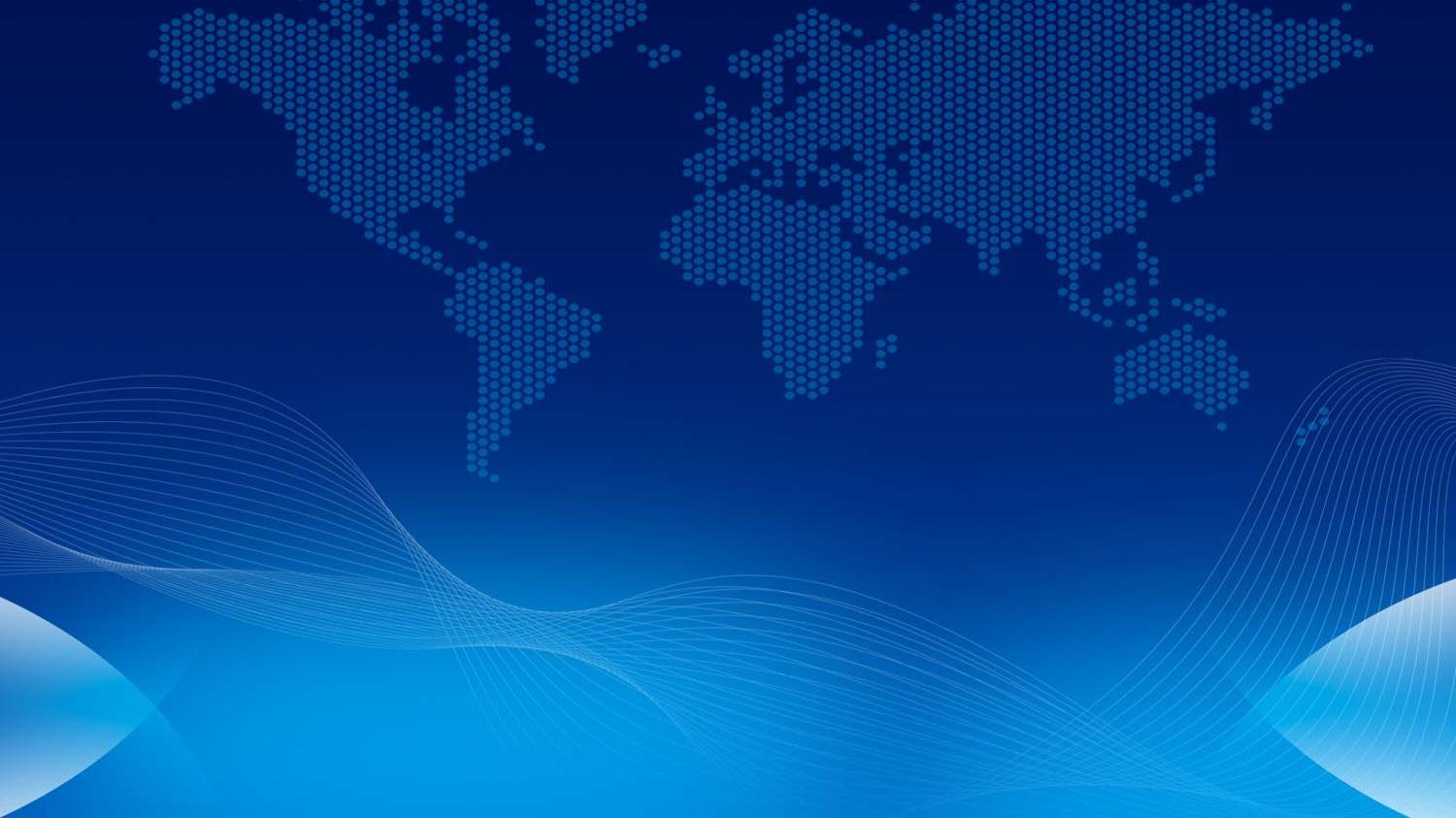 PART I
POLICE
We hope that this template will return to you as a time, money and reputation.
We hope that this template will return to you as a time, money and reputation.
TITLE HERE
TITLE HERE
TITLE HERE
TITLE HERE
We hope that this template will return to you as a time, money and reputation.
We hope that this template will return to you as a time, money and reputation.
STEP HERE
We hope that this template will return to you as a time, money and reputation.
STEP HERE
STEP HERE
We hope that this template will return to you as a time, money and reputation.
STEP HERE
We hope that this template will return to you as a time, money and reputation.
2
4
1
We hope that this template will return to you as a time, money and reputation.
We hope that this template will return to you as a time, money and reputation.
3
We hope that this template will return to you as a time, money and reputation.
We hope that this template will return to you as a time, money and reputation.
5
We hope that this template will return to you as a time, money and reputation.
OPTION HERE
OPTION HERE
We hope that this template will return to you as a time, money and reputation. We hope that this template will return to you as a time, money and reputation.
OPTION HERE
OPTION HERE
OPTION HERE
OPTION HERE
TITLE HERE
TITLE HERE
We hope that this template will return to you as a time, money and reputation.
We hope that this template will return to you as a time, money and reputation.
TITLE HERE
TITLE HERE
TITLE HERE
TITLE HERE
TITLE HERE
TITLE HERE
TITLE HERE
添加标题内容
TITLE HERE
TITLE HERE
We hope that this template will return to you as a time, money and reputation.
We hope that this template will return to you as a time, money and reputation.
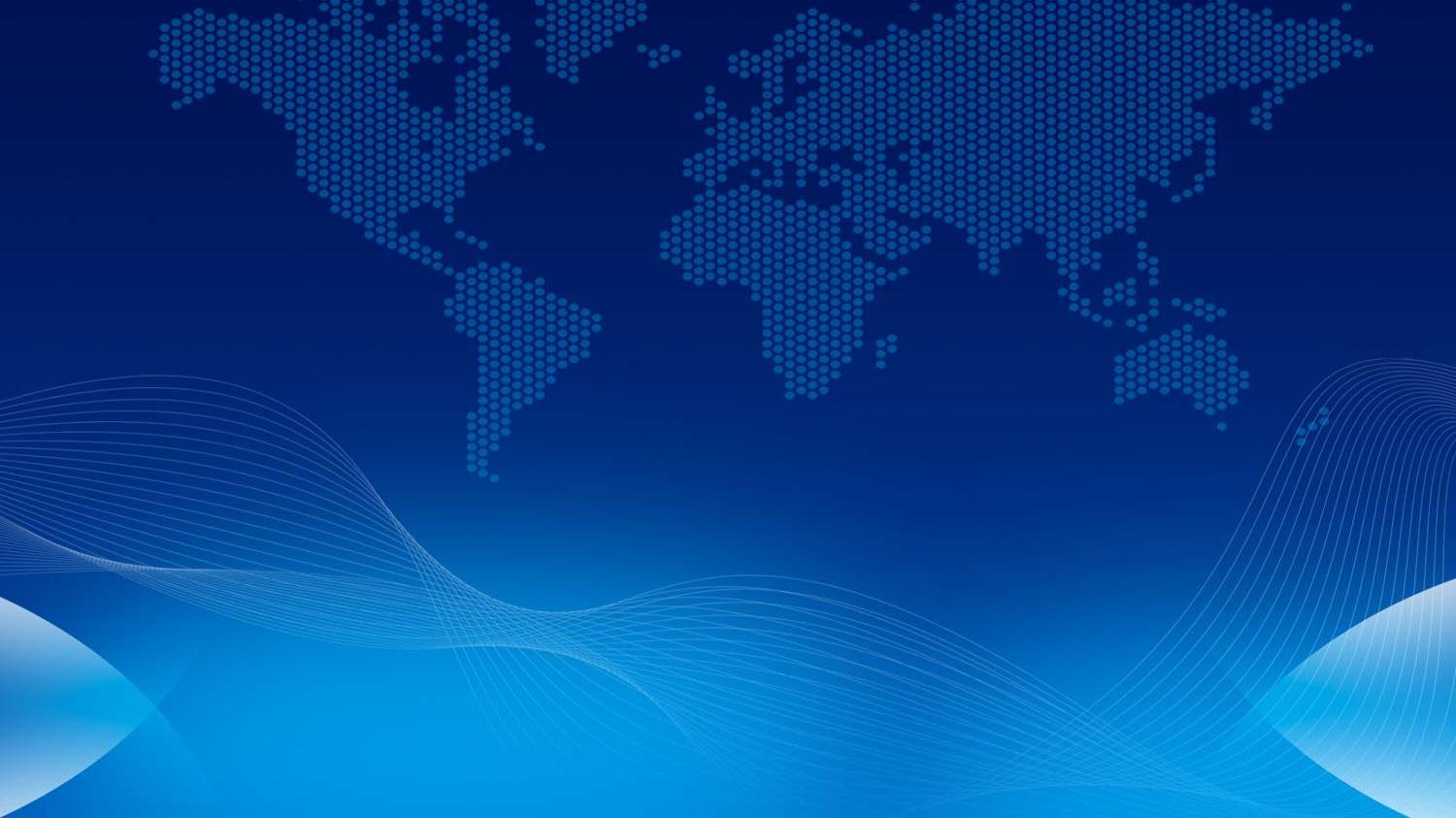 PART II
DOCTOR
STEP HERE
We hope that this template will return to you as a time, money and reputation.
STEP HERE
STEP HERE
We hope that this template will return to you as a time, money and reputation.
STEP HERE
STEP HERE
STEP HERE
We hope that this template will return to you as a time, money and reputation.
STEP HERE
STEP HERE
We hope that this template will return to you as a time, money and reputation.
STEP HERE
STEP HERE
We hope that this template will return to you as a time, money and reputation.
2014
We hope that this template will return to you as a time, money and reputation.
We hope that this template will return to you as a time, money and reputation.
2012
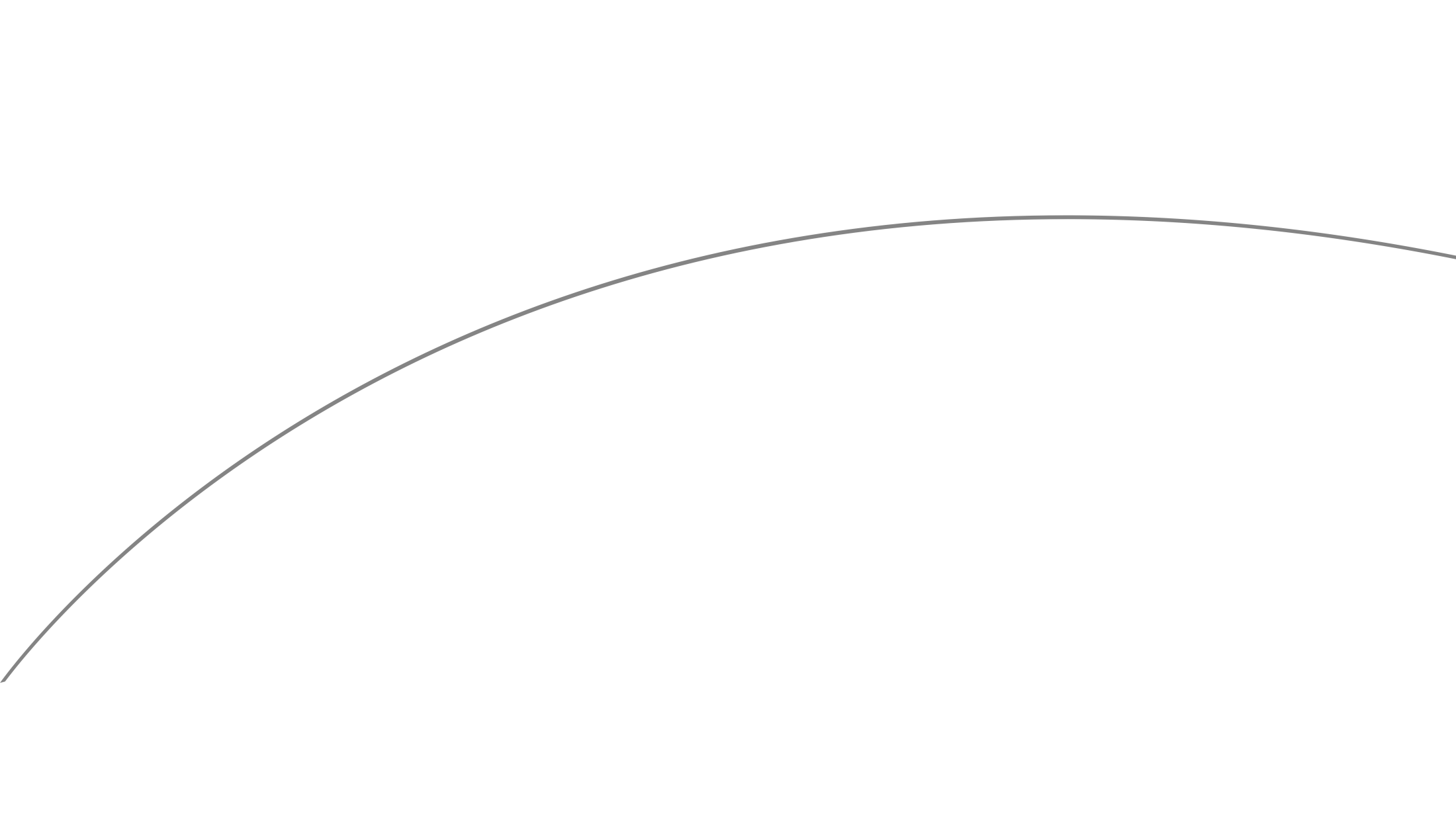 We hope that this template will return to you as a time, money and reputation.
We hope that this template will return to you as a time, money and reputation.
2010
We hope that this template will return to you as a time, money and reputation.
2015
2013
2011
We hope that this template will return to you as a time, money and reputation.
OPTION HERE
We hope that this template will return to you as a time, money and reputation.
OPTION HERE
We hope that this template will return to you as a time, money and reputation.
01
OPTION HERE
We hope that this template will return to you as a time, money and reputation.
06
02
OPTION HERE
OPTION HERE
We hope that this template will return to you as a time, money and reputation.
We hope that this template will return to you as a time, money and reputation.
OPTION HERE
OPTION HERE
03
We hope that this template will return to you as a time, money and reputation.
05
04
TITLE HERE
TITLE HERE
TITLE HERE
TITLE HERE
TITLE HERE
TITLE HERE
TITLE HERE
TITLE HERE
We hope that this template will return to you as a time, money and reputation.
We hope that this template will return to you as a time, money and reputation.
We hope that this template will return to you as a time, money and reputation.
We hope that this template will return to you as a time, money and reputation.
We hope that this template will return to you as a time, money and reputation. We hope that this template will return to you as a time, money and reputation.
STEP HERE
Text here...
STEP HERE
We hope that this template will return to you as a time, money and reputation. We hope that this template will return to you as a time, money and reputation.
Text here...
STEP HERE
Text here...
STEP HERE
Text here...
STEP HERE
Text here...
STEP HERE
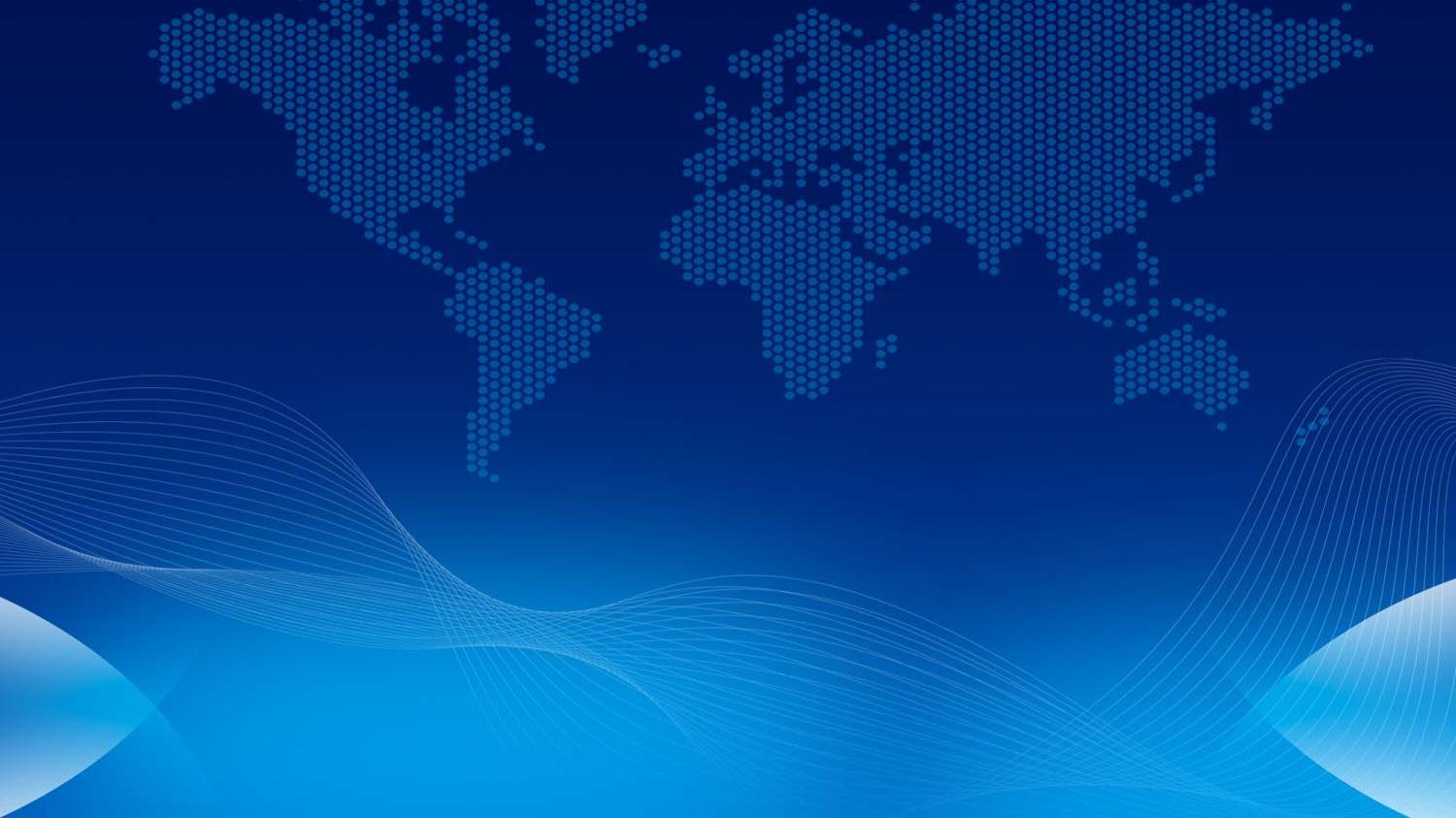 PART III
TEACHER
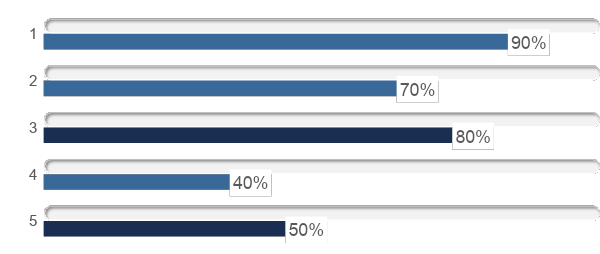 We hope that this template will return to you as a time, money and reputation. We hope that this template will return to you as a time, money and reputation.
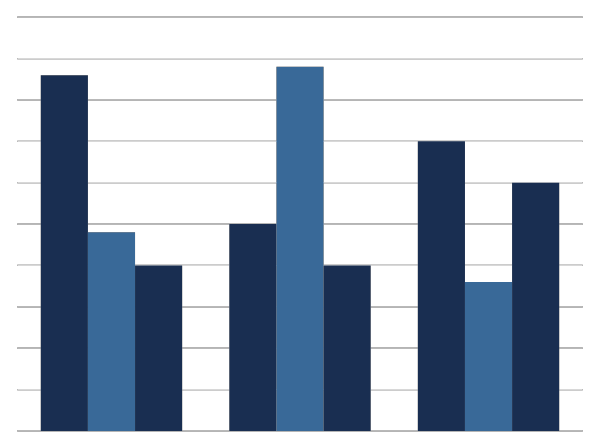 OPTION HERE
We hope that this template will return to you as a time, money and reputation.
OPTION HERE
We hope that this template will return to you as a time, money and reputation.
OPTION HERE
We hope that this template will return to you as a time, money and reputation.
DATA
DATA
DATA
TITLE HERE
We hope that this template will return to you as a time, money and reputation.
82%
73%
56%
32%
DATA
TITLE HERE
TITLE HERE
DATA
TITLE HERE
DATA
TITLE HERE
DATA
STEP HERE
STEP HERE
Text here...
STEP HERE
Text here...
STEP HERE
Text here...
STAGE HERE
STAGE HERE
STAGE HERE
STAGE HERE
We use well-known development methodologies to create a customized approach for each of the projects. This allows us to achieve high quality outcomes and full transparency towards.
STAGE HERE
STAGE HERE
STAGE HERE
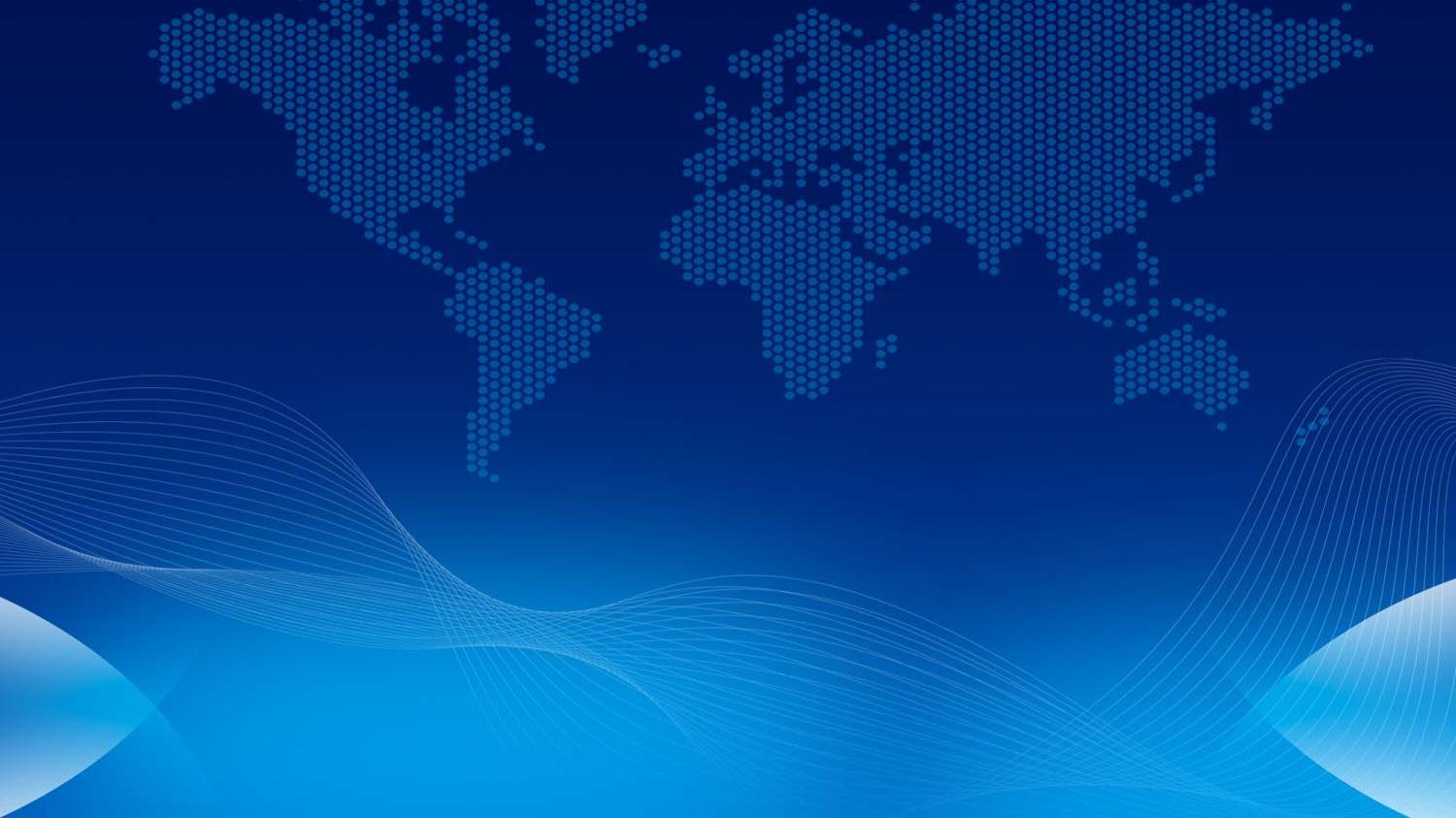 PART IV
PILOT
We use well-known development methodologies to create a customized approach for each of the projects. This allows us to achieve high quality outcomes and full transparency towards. We use well-known development methodologies to create a customized approach for each of the projects. This allows us to achieve high quality outcomes and full transparency towards.
OPTION HERE
OPTION HERE
OPTION HERE
OPTION HERE
TITLE HERE
We hope that this template will return to you as a time, money and reputation.
TITLE HERE
We hope that this template will return to you as a time, money and reputation.
TITLE HERE
TITLE HERE
A
Text here...
Text here...
B
STEP
HERE
Text here...
E
Text here...
Text here...
C
Text here...
Text here...
Text here...
D
Text here...
Text here...
Text here...
We hope that this template will return 
to you as a time, money and reputation.
25%
25%
25%
15%
OPTION HERE
Text here...
OPTION HERE
We hope that this template will return to you as a time, money and reputation. We hope that this template will return to you as a time, money and reputation.
Text here...
OPTION HERE
Text here...
OPTION HERE
Text here...
OPTION HERE
Text here...
OPTION HERE
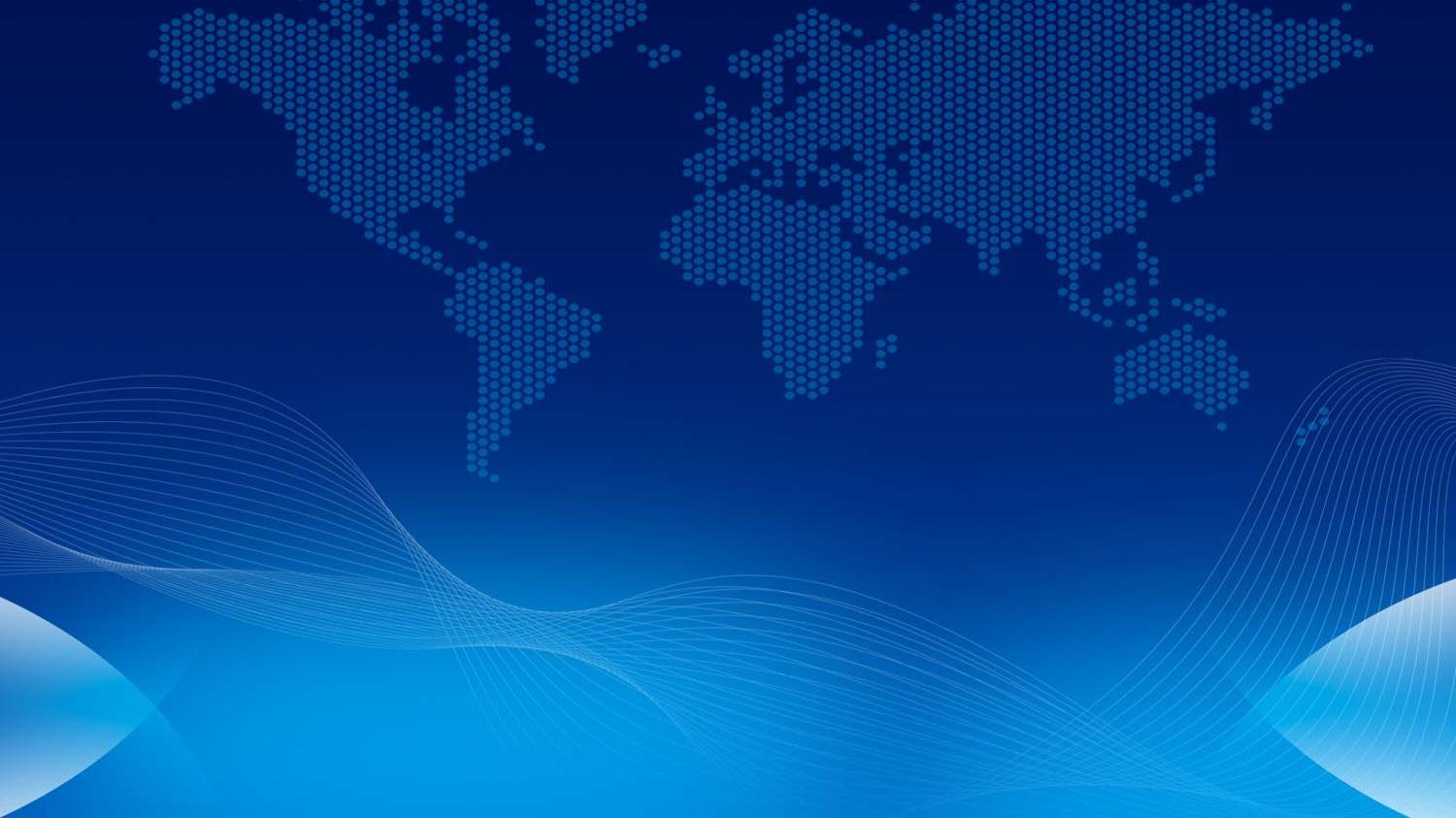 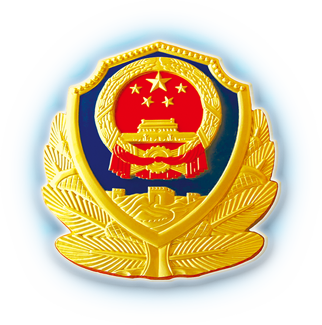 THANKS!

Special thanks to all the people who made and released these awesome resources for free:

Presentation template by GoogleSlides.org
Photographs by Picpng.com
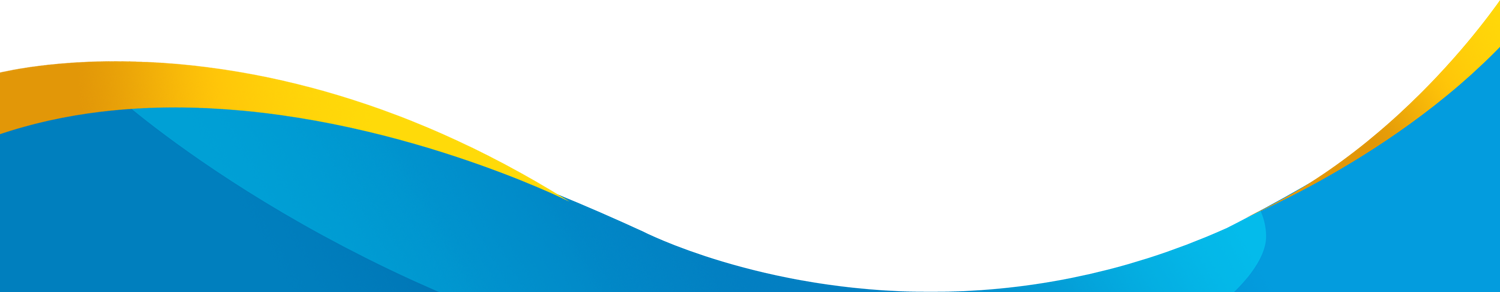 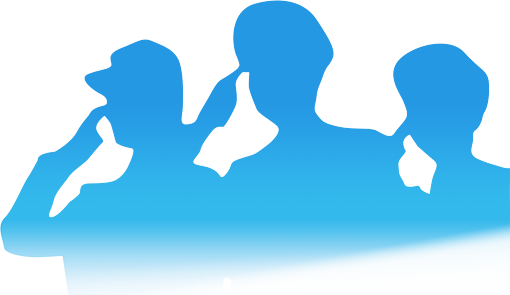